November 3, 2016
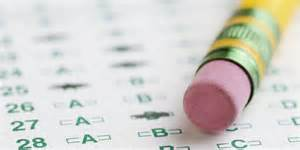 Sharpen Pencil
Sit in assigned seat
Take our review sheet and study
Take a Momentous Moment (Breath)
7th Grade TEKS
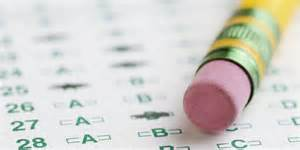 7.9A: analyze the characteristics of objects in our solar system that allow life to exist such as the proximity of the sun, presence of water, and composition of the atmosphere.
7.8A: Predict and descry e how different types of catastrophic events impact ecosystems such as floods, hurricanes, or tornadoes
7.8B: analyze the effects of weathering, erosion, and deposition on the environment in ecoregions of Texas
7.8C: Model the effects of human activity on groundwater and surface water in a watershed
7th Grade LO
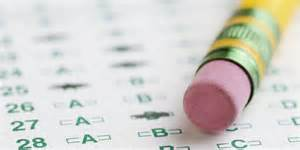 We will apply our knowledge over natural disasters, watersheds, weathering, erosion, deposition, ecoregions of TX, and Earth supports life to complete the 2nd 6 week district test.
	7.9A: analyze the characteristics of objects in our solar system that allow 	life to exist such as the proximity of the sun, presence of water, and 	composition of the atmosphere.
	7.8A: Predict and descry e how different types of catastrophic events 	impact ecosystems such as floods, hurricanes, or tornadoes
	7.8B: analyze the effects of weathering, erosion, and deposition on the 	environment in ecoregions of Texas
	7.8C: Model the effects of human activity on groundwater and surface 	water in a 	watershed
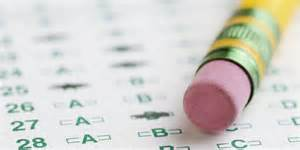 7th Grade DOL
I will complete an exit slip to explain 1 thing I did well on the test and 1 thing I am still not sure about.
6th Grade TEK
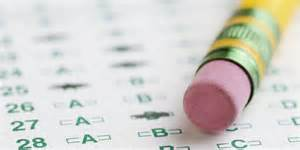 6.9C: demonstrate energy transformations such as energy in a flashlight changes from chemical energy to electrical energy to light energy.
6.8: Force, motion, and energy.  The student knows fore ad motion are related to potential and kinetic energy.
A: compare and contrast potential and kinetic energy
B: identify and describe the changes in position, directions, and speed of an object when acted upon by unbalanced forces.
C: Calculate average speed using distance and time measurements
D: measure and graph changes in motion
6th Grade LO
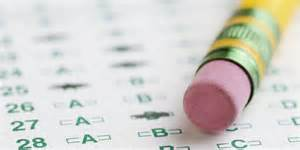 We will apply our knowledge over energy transformations, motion, and speed to complete the 2nd 6 week district test.
6.9C: demonstrate energy transformations such as energy in a flashlight changes from chemical energy to electrical energy to light energy.
6.8: Force, motion, and energy.  The student knows fore ad motion are related to potential and kinetic energy.
A: compare and contrast potential and kinetic energy
B: identify and describe the changes in position, directions, and speed of an object when acted upon by unbalanced forces.
C: Calculate average speed using distance and time measurements
D: measure and graph changes in motion
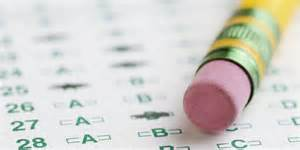 6th Grade DOL
I will complete an exit slip to explain 1 things I did well on the test and 1 thing I still need to work on.
Test Taking Strategies
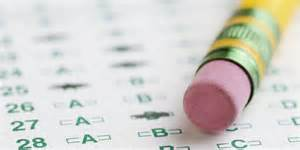 1. Read the entire question and answers choices
2. Re-read the question and underline key words
3. Look for Pictures, Graphs and/or Math To Solve
4. Cross out wrong answers
5. Circle the correct answer 
6. Justify The Answer
When finished with the test…
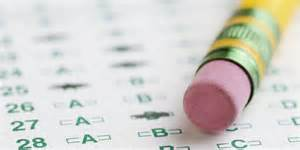 Turn test into 1 metal basket and 
  scan-tron into other metal basket
Collect vocabulary card sort
Complete card sort on own silently